Mezinárodní právo a právo EU a jejich vliv na české právo
Ing. Mgr. Tomáš Klusák
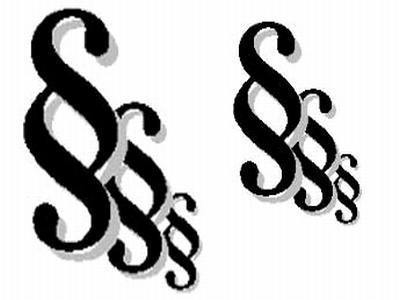 Obsah přednášky
Mezinárodní právo a jeho prameny
Právo EU a jeho prameny
Dopad Mezinárodního práva a práva EU na české právo
2
Prameny MP
Právní obyčej
Základní




Pomocné
Mezinárodní smlouva
Obecné zásady právní
Soudní rozhodnutí
nauka (doktrína) mezinárodního práva
3
Prameny MP
Právní obyčej
Vzniká spontánně
usus longaevus - zvyk dlouhodobě zažitý a užívaný
opinio necessitatis - zvyk obecně uznávaný, uznán a sankcionován státem
Příklad:
V mezinárodním právu lze za právní obyčej považovat to, že během olympijských her dochází k zastavení bojů ve vojenských konfliktech.
4
Prameny MP
Mezinárodní smlouva
vznikají na základě konsensu (smluvně),ne imperativně.
Jedná se o nejdůležitější pramen mezinárodního práva.
Příkladem takovéto smlouvy je např. Charta OSN – není právním předpisem (zákonem), ale smlouvou, kterou uzavřely zakládajícíčlenské státy OSN.
5
Mezinárodní smlouva
Pokud stát ke smlouvě přistoupí, ratifikuje ji a vyhlásí, stává se smlouva i pramenem vnitrostátního práva.

Čl. 10 Ústavy ČR:
„Vyhlášené mezinárodní smlouvy, k jejichž ratifikaci dal Parlament souhlas a jimiž je Česká republika vázána, jsou součástí právního řádu; stanoví-li mezinárodní smlouva něco jiného než zákon, použije se mezinárodní smlouva.“
6
Mezinárodní smlouvy
Z mezinárodní smlouvy mohou vyplývat oprávnění a povinnosti nejen státům, ale v některých případech i přímo občanům daného státu.
Příklad:
Typickým příkladem je Úmluva o ochraně lidských práv.
„každý má právo na to, aby jeho záležitost byla spravedlivě, veřejně a v přiměřené lhůtě projednána nezávislým a nestranným soudem.“
7
Subjekty MP
svrchované státy
(politická entita mající stálé obyvatelstvo, vymezené území, funkční veřejnou moc a způsobilost vstupovat do vztahů s jinými státy)
mezinárodní organizace 
zvláštní politické jednotky
Povstalci, Svátá stolice
jednotlivci (fyzické osoby)
8
EU
Historie:
ESUO (Paříž/1951)
Belgie, Nizozemí, Lucembursko, Německo, Itálie, Francie
EHS a Euroatom (Řím, 1957)
Smlouvy o Evropských společenství (1967)
celní unie (1968)
Maastrichtská smlouva (1992)  ES
9
Maastrichtská smlouva
1. pilíř – Evropské společenství: spadají sem všechny aktivity realizované již před Maastrichtem; mimo jiné politiky zemědělská, obchodní, regionální, sociální aktivity spadající pod další dva pilíře byly zavedeny až Maastrichtskou smlouvou:
2. pilíř – Společná zahraniční a bezpečnostní politika
3. pilíř – Justice a vnitřní bezpečnost
Maastrichtská kritéria
Pro vstup do měnové unie
10
Lisabonská smlouva
2007                      platnost 2009
Smlouva o založení EU a Smlouva o fungování EU
Vznik EU jako subjektu práva, zanikají názvy ES
11
Právo EU
Primární 
Vytvářejí státy EU
Zřizovací smlouvy (povahou MS)
Sekundární
Vytvářejí orgány EU na základě oprávnění plynoucí ze zřizovacích smluv
Nařízení, směrnice, rozhodnutí, doporučení a stanoviska
12
Nařízení
obecně závazný právní akty jak úrovni unijní, tak na úrovni ČS (může přímo zavazovat jak členské státy, tak i jejich vnitrostátní subjekty práva tj. jednotlivce)
bezprostředně použitelné
Hlavní oblasti
Hospodářská soutěž, sociální zabezpečení
13
Směrnice
není obecně závazná ve vztahu k jednotlivcům, závazná jen vůči ČS
je závazná co do výsledku, jehož má být dosaženo, formy a prostředky jsou na ČS
ČS jsou povinni ji v v určené lhůtě implementovat do vnitrostátního práva
směrnice vedou ke sbližování = harmonizaci vnitrostátních předpisů ČS
Hlavní oblasti:
Ochrana spotřebitele, daně
14
Orgány EU
Komise reprezentuje zájmy Unie, je to výkonný a kontrolní orgán
Rada EU naopak prosazuje zájmy členských států, rozhodovací pravomoc
Evropská rada přijímá jednomyslně zásadní koncepční politická rozhodnutí
Evropský parlament, což je volený orgán (zajištění demokratického prvku), spolu s Radou disponuje rozhodovací pravomoci
Soudní dvůr EU, jednotný výklad práva a spory mezi EU a členskými zeměmi
Evropský účetní dvůr; Evropská centrální banka; další pomocné orgány
15
Otázky???
16
Děkuji za pozornost
Literatura
MALENOVSKÝ, J. Mezinárodní právo veřejné., Nakladatelství: Doplněk. 2009 552 s. ISBN 978-80-7239-218-6
Týč, V. Základy práva EU pro ekonomy 2010.
18